Od analýzy k optimalizaci nástrojových sít
Březen 2023, Petra Olivová
Základ pro plánování kroků směřujících ke zlepšení technického stavu chirurgických nástrojů
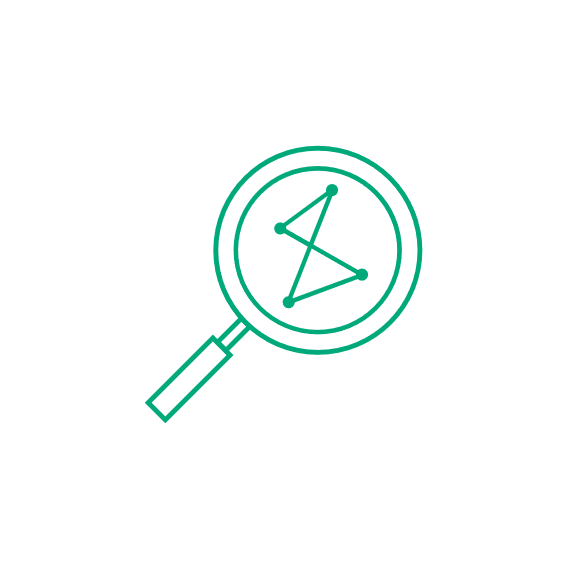 Zmapovat reálný stav chirurgických nástrojů na operačních sálech
Evidovat podíl výrobců
Rozdělit nástroje do 3 skupin
Prověřit systém zavedené péče o nástroje
Zkontrolovat systémem evidence oběhu nástrojů a následně navrhnout možnosti zlepšení a zefektivnění proces
Analýzu basic nástrojů je možné doplnit o kontrolu laparoskopických nástrojů, motorových systémů Aesculap® a analýzu sterilizačních kontejnerů Aesculap®
Analýzanástrojů
Analýza nástrojů
Inventarizace chirurgických nástrojů používaných na operačních sálech
Roztřídění nástrojů do tří skupin – plně funkční, oprava, výměna
Inventarizace chirurgických nástrojů, které jsou značeny dle požadované legislativy 
Určení koeficientu poměrné kvality nástrojů v nemocnici
Analýza struktury dodavatelů instrumentária
Analýza kvality dodavatelů instrumentária
Analýza kvality kontejnerů Aesculap®
Elektronická databáze instrumentačních sít
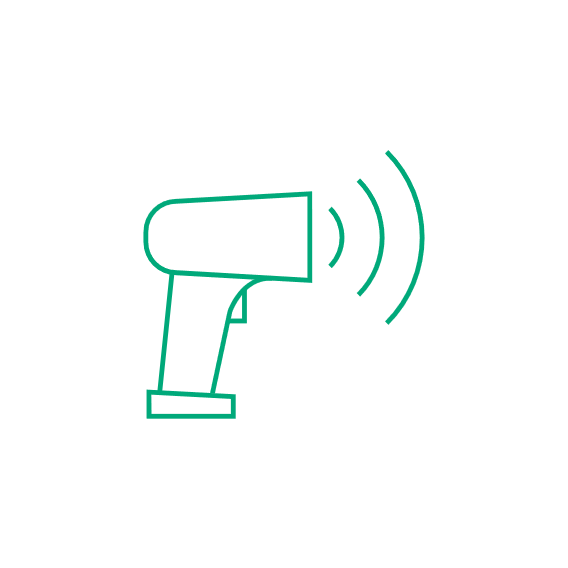 Analýza nástrojů
Logistický audit předsterilizační a sterilizační péče o chirurgické nástroje, včetně kontroly kvality chemického roztoku určeného pro dekontaminaci a čištění chirurgických nástrojů, kontrola kvality mycích a sterilizačních přístrojů, … 
Následné doporučení změn a nápravy nedostatků
Fotodokumentace nástrojů k vyřazení
Cenová kalkulace nástrojů k výměně a opravě
Závěrečná zpráva s doporučením dalšího postupu
Prezentace výsledků analýzy pro vedení nemocnice
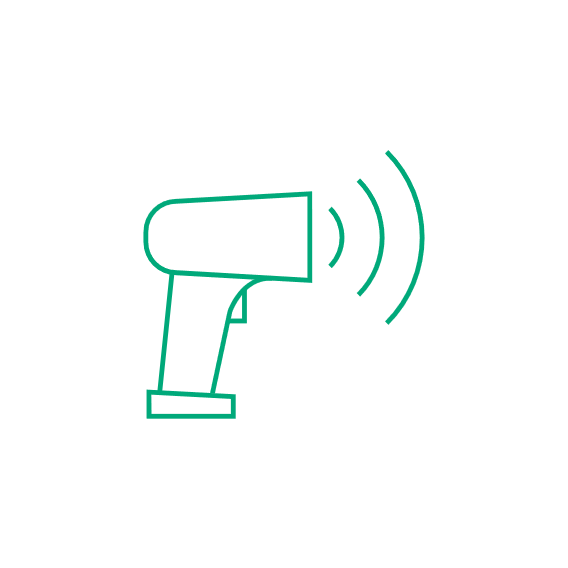 Analýza nástrojů
SAM Light
Analýza jednoho síta včetně fotodokumentace, provádí se přímo na pracovišti zákazníka, následná prezentace na pracovišti sálů a sterilizace, délka analýzy je zhruba 2 hodiny.





Quick scan
Analýza 10 náhodně vybraných sít včetně fotodokumentace, součástí je také analýza předsterilizační a sterilizační péče o chirurgické nástroje, následná prezentace vedení sálů a sterilizace, vedení nemocnice, délka analýzy je jeden den.



Analýza chirurgických nástrojů včetně sterilizačních kontejnerů
Analýza všech sít a jednotlivých operačních nástrojů dané kliniky včetně fotodokumentace, součástí je také analýza předsterilizační a sterilizační péče o chirurgické nástroje, následná prezentace vedení sálů a sterilizace, vedení nemocnice. Délka analýzy je zhruba 2-4 dny.
Optima-lizace
Optimalizace
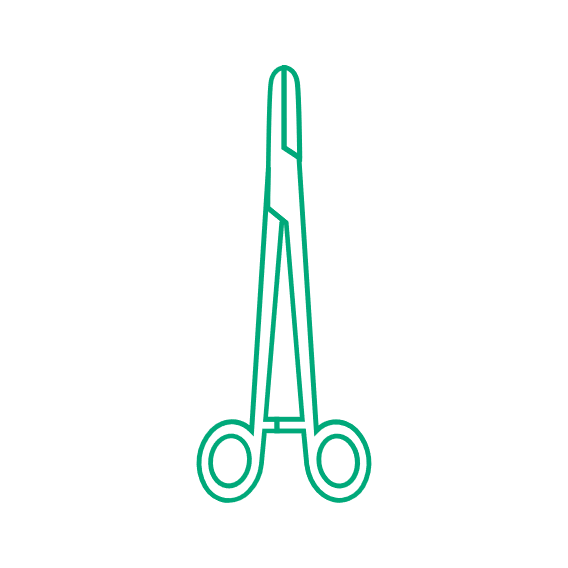 Účelem je snížit počet operačních sít v oběhu a snížit obsah sít o nástroje, které se denně nepoužívají
Efektivita optimalizace sít je nejen ekonomická a ekologická, ale zejména pozitivní pro personál operačních sálů a sterilizací
V průběhu optimalizace se provádí standardizace nástrojů dle Aesculap standardu
Provádí se metodicky prostřednictvím konzultace přímo s uživatelem a to ve třech úrovních (viz dále)
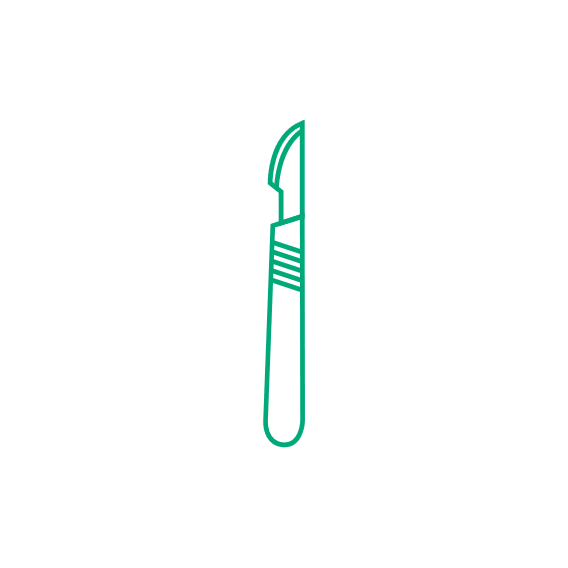 Optimalizace
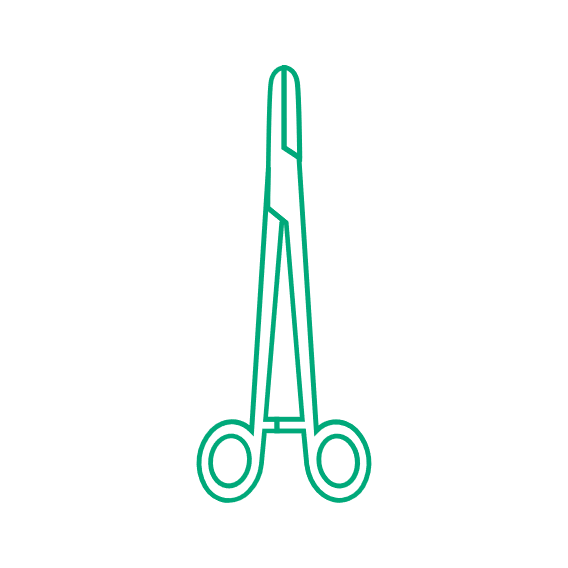 První úroveň – provádí se přímo na pracovišti uživatele
Druhá úroveň – provádí se v showroomu společnosti B. Braun v Praze
Třetí úroveň je zaměřena na sestavení úplně nových operačních sít a změnu logistiky. Provádí se v showroomu společnosti B. Braun v Tuttlingenu (Německo). V případě potřeby lze provádět také kombinovaně např. Dialog Praha a digitální propojení s showroomem společnosti B. Braun v Tuttlingenu (Německo)
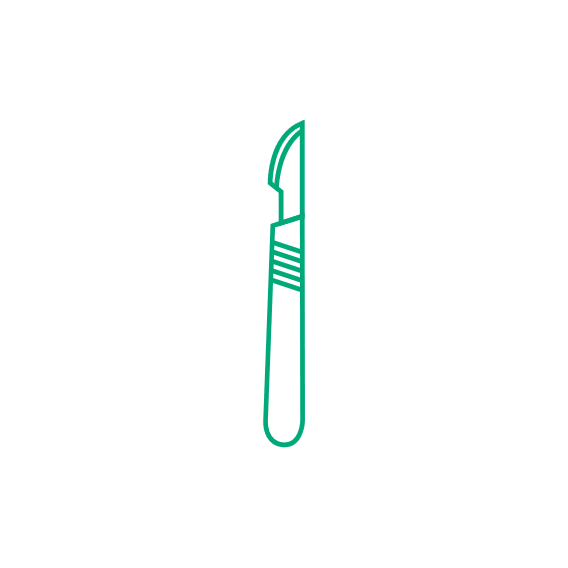 Součástí optimalizace a standardizace operačních sít je …
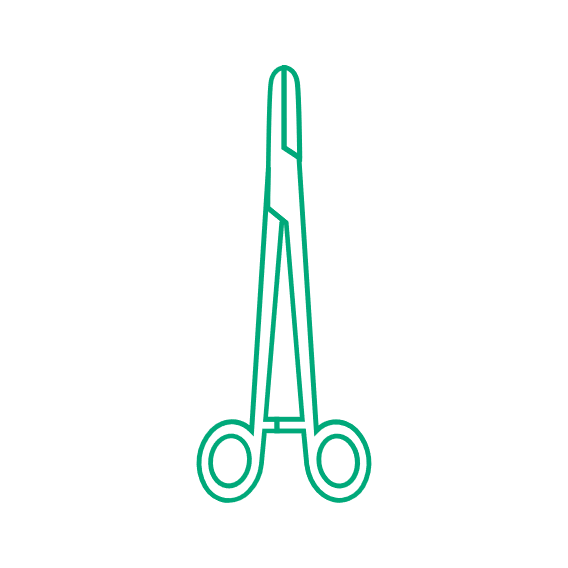 Navržení nové metodiky sestavení sít
Vyřazení zřídka používaných nástrojů ze standardní sestavy síta
Sjednocení nástrojů na sítě dle Aesculap® standardu
Elektronická databáze nástrojů na sítě
Navržení vhodného sterilizačního obalu
Navržení stabilizačních prvků pro nástroje na sítě
Cenová kalkulace investic a provozních úspor
Fotodokumentace vzorového síta
Závěrečná zpráva
Prezentace výsledků pro vedení nemocnice
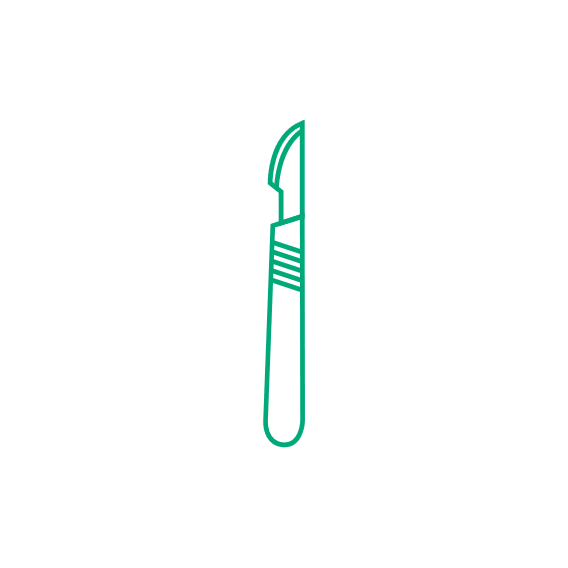 Fleet care
Fleet care – možné řešení
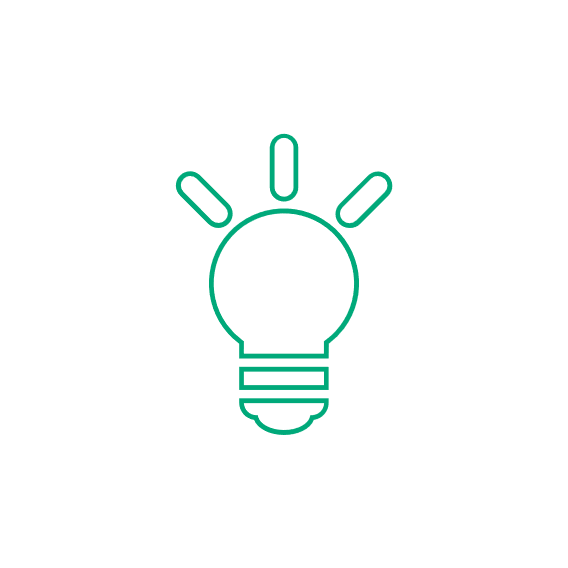 Unikátní kombinací zapůjčení nových chirurgických nástrojů a kontejnerů s kontinuálním autorizovaným servisem a údržbou
Audit sterilizačních procesů a předsterilizační přípravy včetně nastavení přístrojů a postupů na pracovišti centrální sterilizace
Optimalizovaná pojistná zásoba nástrojů na centrální sterilizaci
Softwarové řešení určené ke sledování počtu resterilizací a setování nástrojů včetně kontejnerů
Školení personálu
Otázky, tipy, …
Otázky, tipy, …
V jakém stavu a v jaké kvalitě máte instrumentárium?
Jak často máte finanční možnost obnovy či nákupu instrumentária?
Kolik finančních prostředků vedení nemocnice uvolní pro obnovu či nákup instrumentária?
Posíláte často nástroje k opravě? Kolik vás stojí opravy nástrojů?
Využíváte autorizovaného servisu?
Máte nějaké defekty, korozi na nových nástrojích již krátce po jejich používání?
Jak často společně s primářem provádíte optimalizaci sít? Nastavujte obsah síta dle nových medicínských postupů?
Kolik nástrojů vlastníte? Od kolika firem?
Máte nástroje označené?
Děkuji za Váš čas.